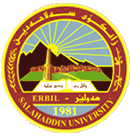 دةروونزانى طةشة Developmental psychology
ثؤلى دووەم
م.ی چۆمان صباح سعید
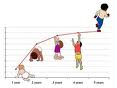 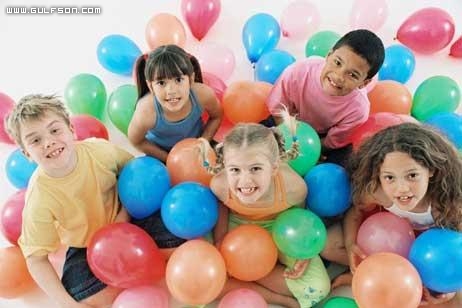 بابةتةكانى وانةى ئةمرؤ
پێشه کیه ک له ده روونزانی گه شه.
پێنا سه ی ده روونزانی گه شه.
بواره کانی دراسه و لێکولێنه وی ده روونزانی گه شه
ده روونزانی گه شه و زانسته کانیتر.
گرنگی ده روونزانی گه شه.
Developmental psychology علم نفس النمو
تةوةرى يةكةم ( بابةتى طةشة وريَبازى تويَذينةوةى).
(بةشى يةكةم):
سايكؤلوَذياى طةشة لقيَكى تيَورية لة دةروونزانى, طرنطى بة دراسة وليَكؤلَينةوةى قؤناغةكانى طةشةى مرؤظ دةدات لة سةرةتاى هيَلكةى ثيتيَنراو تا دواهةمين رؤذى ذيانيدا.
واتة طةشةى (زايطؤت) لة ناو مندالَدانى دايك وطةورةبوونى كؤرثةلة ودواتر لة دايك بوونى (مندالَ) .
س/ لماذا يسلك الاطفال سلوكيات مختلفة ؟ ومن أين جاءت هذة الفروق ؟ ولماذا.
زانايانى دةروونزانى طةشة بايةخ بة دراسةى ئةصلى رةفتار وطؤرِانى دةكةن بةدريَذاى كات. ووةسفى ئةم طؤرِانة, هةروها دؤزينةوةى ضوارضيَوةكةى (الكشف عن محدداتها).
ئةم طؤرانكاريانة زؤر لايةن دطرنةوة وةك (جةستةيى , جولَة, ذيرى,  كؤمةلايةتى, هةلَضونى, كةسايةتى.... هيتر).
لة روانطةى سايكؤلؤذى قؤناغى مندالَى طرنطى خؤى هةية لة ذيانى مرؤظ  وبة بناغةى دروست بوونى كةسايةتى مرؤظ دادةنريَت بةتايبةتيش لة ثيَنج سالَى يةكةمى ذيانيدا . بؤية ثيَويستة بايةخى ثىَ بدريَت وثيَداويستى (فسيولؤذى ودةروونى وكؤمةلَايةتى ) بؤى تيَر بكريَت . بؤ ئةوةى كةسيَكى دروست بيت ودور بيت لة كيَشة وطرفتى دةروونى لة داهاتوودا ...



	قؤناغى هةرزةكاريش بايةخيَكى زؤرى هةية لة بوارى دةروونزانى بةهؤى هةمان طؤرِانكارى كة روودةدةن لةم قؤناغةدا , ئةمةش كاريطةرى دةبيت لةسةر هةرزةكار وبارى دةروونى. بؤية ئيَمة دةتوانين تيشك بخةينة سةر كيَشة وطيروطرفتةكانى ئةم قؤناغة تا بتوانين لةدوارؤذ ريَطاى طونجاو دياربكةين بؤ مامةلَة كردن لةطةلَ  هةرزةكارةكان...
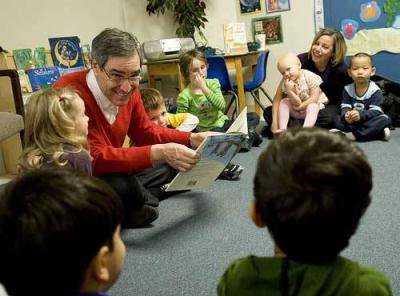 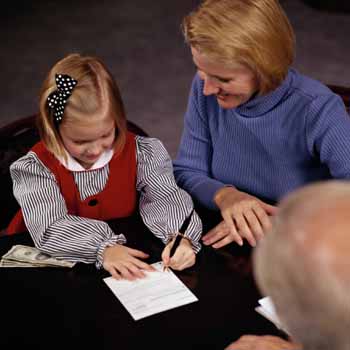 ثيَناسةى دةروونزانى طةشة:
Psychology/ بايةخ بة دراسةى رةفتارى طيانلةبةرى زيندوو(مرؤظ  وئاذةل) دةدات.
ليَكؤلَينةوةيةكى زانستى بةمةبةستى طةيشتن بة ياساي كؤنترولَكردنى ئةم رةفتارة.
حتى نتمكن من ( فهمة, ضبطه , التحكم فيه, التنبؤ به في المستقبل) أهداف العلم.
Behavior/ كل ما يصدر عن الكائن الحى نتيجة تفاعله وأتصاله ببيئة خارجية, أو مجال اجتماعي معين.

Developmental Psychology/ علم نفس النمو (دةروونزانى طةشة)  
	تؤيَذينةوةى طؤرِانكاريةكان دةكات لةسةر تاك لة لايةنة جياوازةكانى ذيانى وكاريطةرى ئةم طؤرِانكاريانة لةسةر رةفتارى مرؤظ بةدريَذاييى ذيانيدا.

دراسة ظاهرة النمو النفسي خلال جميع مراحل الحياة المختلفة منذ لحظة الخلق أو التكوين حتى نهاية العمر في الشيخوخة.
طؤرِانكاريةكانيش هةردوولايةن دةطريَتةوة ضةندايةتى وضونايةتى (الكمية والنوعية)
.(طؤرِانكارى جؤرى) ئاماذة بؤ طؤرِان لة فرمان وجؤرى رةفتار لةذيانى تاكدا, زاناكانيش وادةبينن كة جياوازى هةية لةنيَوان زاراوةى (النمو والتطور)
Growth  (النمو) طةشة : ئاماذة بؤ طؤرانكارى جةستةى دةدات (ضةندايةتى ـ كمية)
كةمبوون وزؤربوونى لايةنةكانى جةستة (قةبارة, دريَذى, كيَش).
 Development (التطور) ثةرةسةندن: ئاماذة بؤ طؤرِانكارى (الكمية والنوعية) بةيةكةوة دةكات. ئةويش كؤمةلَيَك طؤرِانكارى رودةدات لةسةر روخسار وثيَكهاتةى جةستة وروالَةتى فسيؤلؤذى كة بةستراوة بة تويَكارى لاشةى مرؤظ .
 
كةواتة ثةرةسةندن ثرؤسةيةكى بةردةوامة ولة دوو كؤمةلَة فاكتةر ثيَكديَت :
(النضج Maturation) و(التعلمLearning )
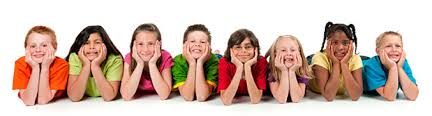 (النضج) ثيَطةيشتن كة لة ئةنجامى بؤماوية,

فيَربوون (التعلم) كةلة ئةنجامى ذينطةية بةراستكردنةوةى رةفتارى تاك لة ئةنجامى ئةزموون وممارسةية نةك لة ئةنجامى ثيَطةيشتنة .

كةواتة ثةرةسةندن ثرِؤسةيةكى بةردةوامة لة ئةنجامى كارليَكردنى بونةوةرى زيندوو لةطةلَ ئةو ذينطةية كة تيايدا دةذيت .طؤرِانيش لة لاشة وئةندامةكانى لةشى مرؤظ طؤرِان لة ئةرك وفرمان بةدواى وةديَت.
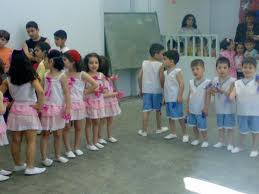 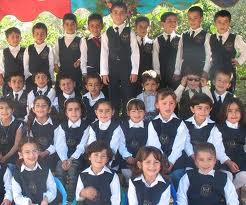 كةواتة طةشة زنجيرةيةكى بةردةوام وبةدواى يةكة لة طؤرِاناكارى ئةمانجةكةشى تةواوبونى ثيَطةيشتنى طيانلةبةرى زيندووة لة طشت لايةنةكانى جةستة وذيرى وكؤمةلَايةتى وهةلَضونى , ئةم طؤرانكاريانةش بةشيَويةكى ريَك. وبةرِيَطايةك كة دةتوانريَت ثيَشبينى ليَبكريَت لة ئةنجامى ثيَطةيشتن وئةزموون.


بةم واتايةش طةشة لة ناكاو رونادات بةلَكو ثيَشدةكةويَت وهةنطاوةكانيشى ريَك وثيَكن.
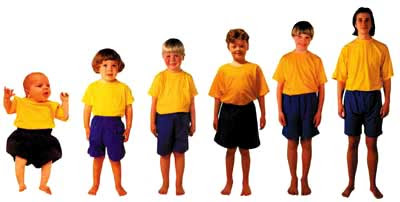 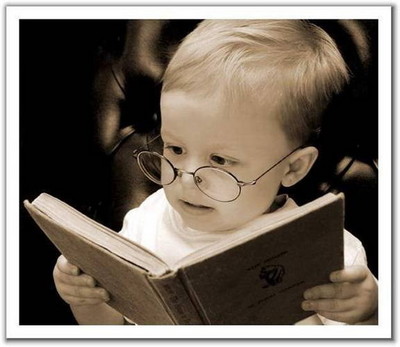 بوارةكانى دراسة ولَكولَينةوى دةروونزانى طةشة:ـ
ئةم زانستة بايةخ بة ليَكؤلَينةوةى دياردةى طةشةكردنى دةروونى دةكات بة دريَذاييى قؤناغةكانى ذيانى مرؤظ لة كاتى ثيتاندن وضركةى يةكةمى خولقاندن تا كؤتاييى تةمةن لة ثيربوون وبةسالَاضوون.
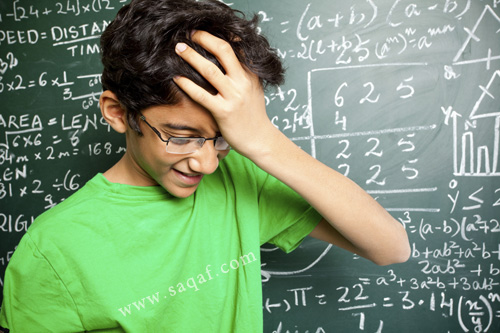 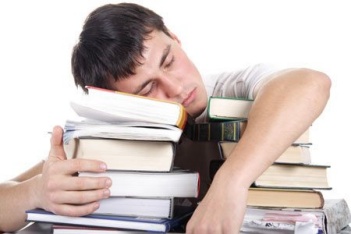 دةروونزانى طةشة ئةم بوارانة لة خؤ دةطريَت:ـ
سايكوَلوذياى مندالَ        The psychology of childhood .

سايكؤلوذياى هةرزةكارى  The psychology of Adolescence.

سايكؤلوذياى ثيَطةيشتن وبةسالَاضوونThe psychology of Adulthood &Aging .
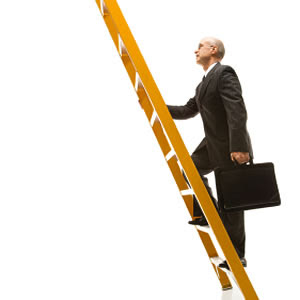 طةشةكردن بة شيَويةكى طشتى دوو (مظهر) روالَةتى سةرةكى هةية:
1/ النمو العضوي (التكوينى): طةشةى فسيولؤذى )ثيَكهاتةيي(: طةشة لة رووى (دريَذى, كيَش, قةبارة, شيَوة وثيَكهاتة بة شيَويةكى طشتى كة بة هؤى طةشةكردنى ئةم بوعدة جيوازانة.
2/ النمو الوظيفى (السلوكي): طةشةى ئةركى وفرمانى (رةفتارى): طةشةكردنى فرمانةكانى جةستةييى وعةقلى وكؤمةلايةتى وهةلَضوونى بؤ ئةوةى لةطةل ريَرِةوى ثيَشكةوتنى تاك برِوات, وفراوانبوونى ضوارضيَوةى ذينطةى وذيانى.
دةروونزانى طةشة وزانستةكانيتر.
ثالَنةرى سةرةكى دواى هةر زانستيَك لة زانستةكان تيَطةيشتنى تةواو وورد بؤ دياردةى بابةتى ليَكؤلينةوة (الظاهرة موضوع الدراسة) (سروستى, دةروونى, كؤمةلَايةتى).

ثةيوةندى هةية لةنيوَوان دةروونزانى طةشة وكؤمةلَيَكى زؤر لة زانستةكانيتروةك (ثزيشكى وفسيؤلوذيا وزيندةوةرزانى), هةروها ثةيوةندى هةية لةطةلَ لقةكانيترى دةروونزانى وةك (جياوازى تاكايةتى وفيَربوون وكةسايةتى), كةواتة زانايةكان هةر يةكةو لة بواري خؤى بايةخ وطرنطى بة مندالَ دةدات. هةر يةكةو لة لايةكى دياريكراو ئةويش بة مةبةستى تيَطةيشتن لة وولَامدانةويان (إستجاباتهم) لة هةمة لايةنةكانى ذيانيان, بةمةبةستى يارمةتيدانيان.
بؤية دةروونزانى طةشة ثشت بة داتا وراستيةكانى زانستةكانيتر دةطريت وةكو كؤرثةلة زانى (علم الأجنة), و(بؤماوة) علم الجينات Genetics, كؤمةلَناسي Sociology, وزانستى مرؤظناسى Anthropology , وثزيشكى مندالَ  Pediatrics. 


بؤ نمونة سايكؤلوذياى طةشة ثشت بة سايكؤلذياى ثةروةردةى دةبةستيت وبايةخ بة ثرؤسةى فيربوون وطةشة دةدات بة دريَذاى قؤناغةكانى طةشةى مندالَ وهةرزةكار لة بوارةكانى طةشةى (زانينينى, وهةلَضونى, وفيَربونى كؤمةلَايةتى, وطةشةى مؤرالى).
ثةيوةندى لة نيَوان دةرووونزانى طةشة ودةروونزانى ثةروةردةيى.
ثةيوةندى لة نيَوان دةرووونزانى طةشة وشيكردنةوةى دةروونى. 
ثةيوةندى لة نيَوان دةرووونزانى طةشة ودةروونزانى كؤمةلايةتى. 
ثةيوةندى لة نيَوان دةرووونزانى طةشة وريَنمايى دةروونى. 
ثةيوةندى لة نيَوان دةرووونزانى طةشة ودروستى دةروونى. 
ثةيوةندى لة نيَوان دةرووونزانى طةشة وضارةسةرى دةروونى. 
ثةيوةندى لة نيَوان دةرووونزانى طةشة ودةروونزانى فسيؤلوذى.
ثةيوةندى لة نيَوان دةرووونزانى طةشة وثيَوانى دةروونى. 
ثةيوةندى لة نيَوان دةرووونزانى طةشة ودةروونزانى ئةزمونطةرى.
ثةيوةندى لة نيَوان دةرووونزانى طةشة وزانستى ثزيشكى.
جوانب النمو والتطور (لايةنةكانى طةشة وثيَشكةوتن)
ـ لايةنةكانى طةشة وثةرةسةندن (جوانب النمو والتطور)
زاناكان وادةبينن كةوا مرؤظ لة سىَ لايةنى سةرةكى ثيَك ديَت كار لة يةكترى دةكةن وة لة ئةنجامى ئةم كارليَكردنة رةفتارى طونجاو ورةفتارى نةطونجاو دروست دةبيت, لايةنةكانيش ئةمانةن:

 ـ لايةنى ذيرى (الجانب العقلي): وئةوةى ثةيوةندى بة ثيَشكةوتنى عةقلى وزانين هةية وةك (أدراك, تواناى بيركردنةوة, بةكارهيَنانى زمان, تيَطةيشتن لة هيَما, وهيتر لة كردارةكانى عةقل).
ـ لايةنى طةشةى جولَة وجةستة (التطور الجسمي الحركي): ئةويش همو طؤرِانكاريةكان دةطريتةوة كة روودةدةن لةسةر (كيَش ـ قةبارة ـ ريَذةى ئةندامةكانى لةش لةطةلَ يةكترى), هةروها طؤرِان لةهيَزى تاك وتوندى ماسولكةكانى.

ـ لايةنى كؤمةلَايةتى (الجانب الاجتماعي): وةك طؤرِان لة هةوةسى (مزاج)ى تاكةكان, وداب ونةريتة كؤمةلاَيةتيةكان وتواناى خؤطونجاندني كةسيَةتى لةكةل كؤمةلَطا.
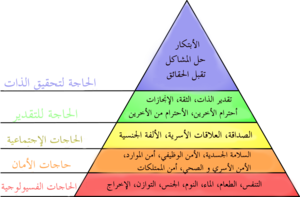 طرنطى تويَذينةوة لةبوارى دةروونزانى طةشة:
هةر قؤناغيَك لة قؤناغةكانى ذيانى مرؤظ طرنطة وبنةمايَكة بؤ قؤناغةكانى ترة كة بة دوايةوة ديَت بؤية طرنطى دوةروونزانى طةشة بة دوو لايةنة دةبينريَت:ـ

1) لايةنى تيؤرى (الجانب النظري)
أ/ زانياريمان فراوان دةكات بة سروشت وثيَكهاتةى مرؤظ وثةيوةندى لةطةلَ ئةو ذينطةية كة تيايدا دةذى.

ب/ سنور وثيَوريَك دياردةكات بؤ طةشةى مرؤظ (تحديد معاييرالنمو) لة طشت روالَةتةكانى وةك (طةشةى ذيرى وهةلَضونى وجةستةيى) ولة هةموو قؤناغةكانى ذيانيدا .
2) لايةنى ثراكتيكى (الجانب التطبيقي) 
 
أ/ تواناى ئيَمة فراوان دةكات بؤ ئاراستةكردنى مندالَ وهةرزةكار وبةسالَاضوان, تا بتوانين كؤنترؤلَى فاكتةرة كاريطةريةكانى سةر طةشة بكةين, بؤ ئةوةى بتوانين فاكتةرى طونجاو دةستنيشان بكةين بؤ طةشة.


ب/ دةتوانين دياردةكانى طةشة بةشيَوازيَك وثيَوةريَكى زانستى ثيَوانة بكةين لة لايةنى دةروونى وثةروةردةيى تا بتوانين يارمةتى تاكةكانى كؤمةلَكا بكةين.
ـ طرنطى دةروونزانى طةشة “أهمية علم نفس النمو”
لة ئامانجةكانى خويَيندنةوةى دةرونزانى طةشة دؤزينةوةى ياسا وبنةماكانة كة ثرؤسةى طةشة كؤنترؤلَ دةكات لة طشت قؤناغةكان, هةروها دؤزينةوةى ثيَوان وثيَوةرةكانى طونجاو بؤ هةر دياردةيةكى طةشة ولة طشت قؤناغةكان.

بؤ نمونة ئةم زانستة بايةخ بة زانينى ثةيوةندى نيَوان دريَذى وتةمةنى مندالَ يان قةبارة وكيَشى لةشى لة قؤناغة جياوازةكانى تةمةنى. كةواتة ئيَمة هةولَى تيَطةيشتن وثيَوانى طةشةى مرؤظ دةدةين لة زؤر رةهةند (بُعد) وةك طةشةى جةستة وذيرى وكؤمةلايةتى وهةلَضونى... هتد, بة ثيَوةر وثيَوانى راست وورد.
كةواتة دةتوانين طةشةى ئاسايى وطةشةى نا ئاسايى (خيَرا ولاواز) بناسين وبدؤزينةوة, وتيَبطةين كة بؤ ضي مندالَ جياوازى هةية لةطةل هاوريَكانى, هةروها ناسينى جؤرةها حالَةتى دةطمةن وشاز كة بةسةر طةشة روئةدات تا بتوانين بة خيَرا وة لةكاتى دةركةوتنى ضارةى بكةين.

 هةرها سايكؤلوذياى طةشة طرنطى دةدات بة شيكردنةوةى دياردةكانى طةشة (الظواهر النمائية), بةمةبةستى ناسينى هؤكارةكانى رودانى تا بتوانرىَ كؤنترؤلى بكةين.
بؤ نمونة سايكؤلوذياى طةشة طرنطى وبايةخ بة شيكردنى رةفتارى لادةر (السلوك المنحرف) دةدات وةك (الجنوح), و دواكةوتنى عةقلى, دزيكردن, ئالَودةبوون. وهةولَدان بؤ ناسينى هؤكار وفاكتةرةكانى بةرثرس لةسةر ئةم لادانانة بةتايبةت ئةوانةى ثةيوةنديان هةية لةسةر طةشة.

بؤ نمونة لةكاتى بةركةوتنى ئافرةتى دووطيان بة سؤريَذةى ئةلمانى (الحصبة الألمانية) رةنطة كؤرثةلةكةى توشى دواكةوتنى جةستة وعةقلى بكات. بؤية وةرطرتنى ظاكسينى تايبةت لة كاتى دووطيانى ئةم حالَةتة كةم بكاتةوة لة نيَواني ئافرةتان, ولة دواجار مندالَيش رزطارى دةبيَت لةو طرفتة.
هةروها ئةزمونى خراث ونابةجىَ (الخبرات السيئة) لة ناو خيَزان وذينطةى كؤمةلايةتى دةبيَتة هؤى نة طونجانى (سوء التكيف) هةلَضونى لاى مندالَ. كةواتة ناسينى ئةزمونة خراب وزيان بةخشةكان يارمةتيمان دةدات بة ثاراستنى مندالَةكانمان ودوركةتنةوة لةو جؤرة زيانانة.

هةروها ناسينى دياردةكانى طةشةى جياواز يارمةتيمان دةدات لة تيَطةيشتنى سروشتى ثرِؤسيسة طرينطةكانى عةقل وذير وةك بيركردنةوة, خيالكردن, وةبيرهيَنانةوة, وسةرنجدان(الإنتباة), وقؤناغةكانى ثيَشكةوتنى ئةم ثرؤسيسانة لة قؤناغة جياوازةكانى تةمةن. ئةمانةش طرنطيان هةية بؤ دةرونزانى ثةروةردةيى تا ثرؤسةى ثةروةردة لةسةر بنةمايةكى دةرونى دروست بنياد بنريَت.
كةواتة دةتوانين بلَيَن خويَندنةوةى طةشةسةندن وثيَشكةوتنى مرؤظ سودبةخشة بؤ دايك وباوان ومامؤستاكان وثسثؤرِانى دةروونى وكؤمةلايةتى, وهةموو ئةو كةسانةى كة بة ضاوديَريكردنى مندالَ وهةرزةكار هةلَدةستن ض لة داينطة وباخضةى ساوايان وقوتابخانةكان ودةزطاكانى بةخيَوكردن (دور الايتام والإيداع)..وهيتر.
 كةواتة يارمةتيمان دةدات بؤ ناسينى تايبةتمةنديةكانى طةشةسةندن لة طشت قؤناغةكان كة طرنطة بؤ تيَطةيشتن لة كةسايةتى مندالَ وهةرزةكار وضؤنيةتى مامةلَة كردنى كارا ودروست لةطةلَيان.
هةفتةى داهاتوو باس لةمانة دةكةين
گرنگی ده روونزانی منداڵ.
گرنگی بۆ باوان وئه ندامانی خێزان.
گرنگی ده روونزانی منداڵ بۆ په روه رده کاران و ماموستایان.
فاکته ره کاریگه ریه کانی سه ر گه شه ی مرۆڤ.